HICS Forms Training
November 2018
Purpose
What do we want to achieve? (“Objective”)
To learn enough about the HICS forms to be able to write an IAP

How will we achieve it? (“Tactic”)
Provide an overview of the Planning P and its process
Discuss the main HICS forms and their role in the IAP
Practice filling out the forms and create an IAP
2
Intro
Who I am
Currently work as an incident management analyst for Xcel Energy in Minneapolis
Qualifications
Minnesota All-Hazard Incident Management Team (AHIMT)
Hurricane Irma
Regular IAP exercises and trainings
4 day IAP/Planning P training required
SWEMA (Region 5 Emergency Management)
EOC Operations Project
Deployment to Waseca County flooding in 2016
3
[Speaker Notes: AHIMT
Requires completion of 4 day AHIMT O-305 course
Quarterly IAP trainings/exercises – which usually focus on IAP development
Deployment to Florida Keys where we completed IAPs each day
T/E Lead for 4 years
Focused on teaching emergency managers EOC operations – Used Planning P/IAP process as the foundation
Deployment to Waseca County flooding in 2016
Planning Section Chief – main responsibility was to lead planning meetings and assemble the EOC-AP]
Agenda
Overview
Training Walkthrough 1
Training Walkthrough 2
Lunch
Exercise 1
Exercise 2 (?)
4
Question
Who has responded to or helped manage an emergency before?
5
[Speaker Notes: Describe what it was like
A few share brief examples

Did everything go according to plan?
If so, you could be the first because it is very common for emergencies to be complex and challenging
Especially if you have little or no experience]
Problem
Most emergencies are complex, challenging, and stressful
Limited resources (or way too many)
Short time frames
High workloads
Little or no communication
Unfamiliar situations
High impact to community, job, relationships
6
But…
If you are prepared, emergencies are opportunities
To protect/serve the public
To bring teams together and form strong bonds
To identify gaps you otherwise wouldn’t discover
To apply what you’ve worked hard to learn
7
How can we prepare?
Two of the most effective incident management tools in existence are the Planning P and the the Incident Action Plan
8
What is the Planning P?
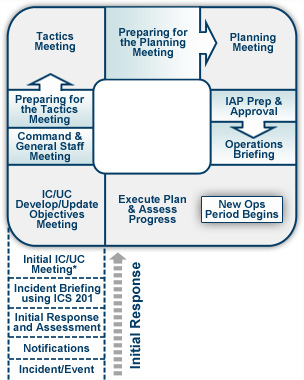 9
What is the Planning P?
In simple terms, it is a series of meetings and processes (including filling out forms) that is used to manage incidents by incident management teams (IMTs).
GOAL
To create an Incident Action Plan (IAP)
10
What is an IAP?  Why is it important?
Incident Action Plans
Think of them like a combination of newspaper and to-do list specific to your emergency.
 IAPs are composed of HICS forms that help
Collect, analyze, and share information
Determine your goals
Create a plan for achieving those goals (actions and resources)
Improve coordination and communication 
Planning process just as valuable as the plan itself
It gets everyone on the same page, working towards the same goals as a team rather than as individuals
11
[Speaker Notes: Managing emergencies
Coordination, communication, stress make it very challenging (especially in rural areas with fewer resources/personnel)
Most people jump from one pressing issue to the next

People often (almost always) comment about the difference the planning
Waseca flooding example – first day vs. second day
Irma – confusion on who was doing what until we had daily IAPs]
How do HICS Forms work?
Let’s find out
12
[Speaker Notes: Next page quickly]
Training Process
First time
Introduce scenario
Talk through form basics
Joe projects and fills out with assistance from group
Second time
New scenario
Talk through forms, everyone fill out their own paper copies in their handouts
Third time
New scenario
New handouts, no written instructions included
Less guidance
13
[Speaker Notes: Use instructions from my hard copy while looking at computer display of HICS form and hard copy of slides]
Tornado Scenario
Monday in April at 5 pm
EF 4 tornado hits your facility, major damage to 50% of building
3 fatalities, 17 injuries (patients and staff)
First response overloaded
Power out for foreseeable future
Other hospitals in the surrounding counties are affected by storm system
14
[Speaker Notes: Focus on your own facility since you know it better than others

Enough to activate your Incident management team?]
First Steps
HICS/IMT is activated
Start filling out your HICS 214
Why would we want to keep an activity log?
Why would we use it first?
How do we fill it out?  What would we enter at this stage in the scenario?
15
[Speaker Notes: Bring up HICS 214 on computer

Hard copies of slideshow, HICS Forms Overview Table (questions then when I ask HOW use ) and HICS forms instructions in handout]
HICS 201 – Incident Briefing
As the scenario moves forward you begin working with your HIMT.  
The next form you will fill out is the HICS 201
Why would we want to fill this out early in the incident?
What are some challenges to filling out this form?
16
[Speaker Notes: Common response concerns – example printout 

See handout for scenario details

Have Joe’s notes on printed out copy of form]
Initial Briefing
Present HICS 201 to IMT so everyone is up to speed
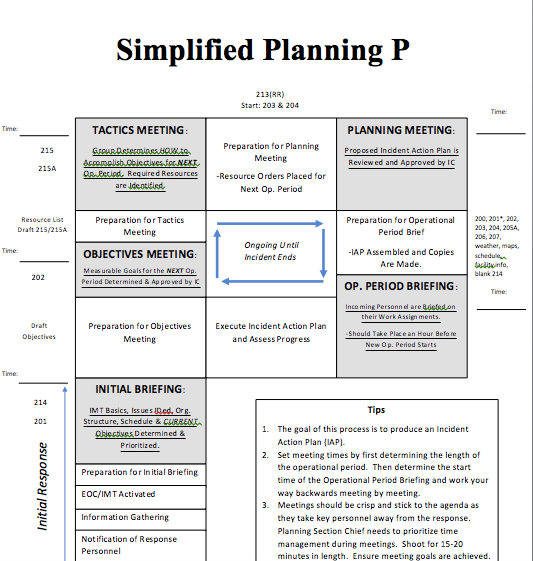 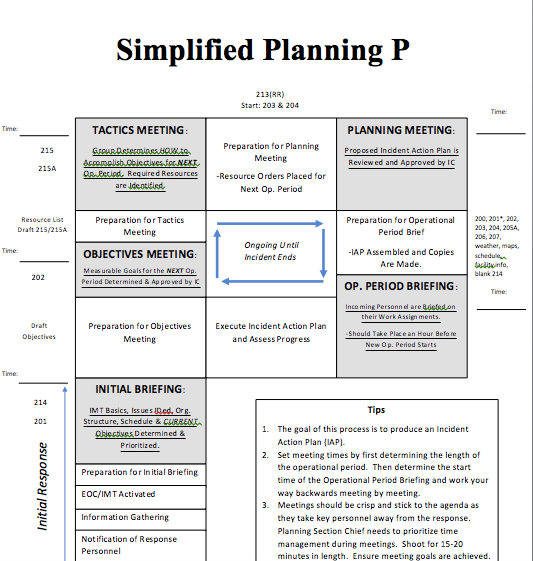 17
[Speaker Notes: Reference Planning P

Usually this is the last time during the incident that you use the 201 form, as it is replaced by a formal IAP]
Objectives Meeting
Finalizes goals to include in IAP
WHAT do we want to achieve, not HOW.
Now planning for the NEXT operational period 
If during immediate response, you will develop objectives for both
Create HICS 202
Why use this form?
Information contained?
How do we write objectives for this form?
18
[Speaker Notes: Prep for meeting
Each section thinks about what they want to achieve during the response using their section/unit responsibilities as a base (Handout)

Are objectives
Specific? (without getting in the weeds)
Measurable?
Relevant?
Geared toward the next operational period?
Prioritize?
Assigned to a specific section?

Does the IC approve?  They are ultimately responsible.]
UPDATE 214 Activity Log
What have you done?
Important calls/emails?
What decisions have you made?
Key developments?
19
Tactics Meeting
Determine HOW we will achieve our objectives in the HICS 202
HICS 215A and HICS 215 forms
Why are these forms used?
Where do you get the information you need to fill them out?
How do they work?
20
[Speaker Notes: HICS 215A – Info from SOFR, HICS 201 safety/health concerns

215 – Mainly from 202 form
Use objectives to ask “How will we achieve those goals?”
What do we need to achieve them?  Assets and personnel
How will you organize personnel?  Branches/divisions/groups?  Strike teams/Task forces?
Also need resource awareness – what do we have and what do we need more of

Adjust 215A based on 215 tactics]
Update Activity Log
21
Resource Ordering
After you identify what resources you need, what HICS form can you use to formally order and document requested resources?
What do you think would be important to include when completing this document?
22
[Speaker Notes: 213RR example

Kind, type, capability, amount, purpose
Reporting time and location
Use 215 and 215A

Submit as early as appropriate to ensure the resources can arrive on time, or as close to it as possible.]
Update Activity Log
23
Planning Meeting
Meeting for all Command and General Staff to review the proposed plan for the next operational period and make any last minute changes
Once approved, Planning Section sets deadline for the other HICS forms to be turned in for inclusion in the IAP
24
Other IAP Contents
205A – Contact List
Who puts this form together?
206 – Medical Plan
Considerations?  Where do you find this information?
207 – Organization Chart
Where would you find this information?
200 – Cover Page
201 (?) or situation summary
Non-HICS forms
Weather, Maps, Daily Schedule, Facility Information
Who is responsible for this?
Other considerations?
25
[Speaker Notes: Consider
Page numbers?
How many copies to print?  Extras
Time crunch for prepare
People not getting their forms turned in by the deadline]
IAP Approval
Once the first version is printed the IC reviews, makes changes, and (hopefully) approves the IAP for finalization and duplication
Presented at the Operational Period Briefing
What is the purpose of this meeting?
26
Ebola Scenario
Handout with details
This time everyone will be filling out their own copies of the forms and conducting peer reviews
27
First Steps
HICS/IMT is activated
Start filling out your HICS 214
What are a couple of activities you might write down as you start using this form in this scenario?
What do we want to include?
Write it down on your 214 and have a quick discussion with your neighbors about what they might want to add or subtract
28
[Speaker Notes: Major activities – important calls, decisions, emails, tasks completed etc.

Incident updates

Keep in mind you will likely be very, very busy and this is one of the first things you sacrifice (on purpose or not)]
HICS 201 – Incident Briefing
What is the significance of this form?
Why would we want to fill this out early in the incident?
Where would we find the information we need to complete this form?
Who fills this form out?
Quickly fill out a basic version of this form and then we’ll discuss as a group
Volunteers to share what they have
29
[Speaker Notes: Common response concerns – example printout 

See handout for scenario details

Have Joe’s notes on printed out copy of form

Incident commander’s responsibility]
Initial Briefing
Present HICS 201 to IMT so everyone is up to speed
Usually this is the last time during the incident that you use the 201 form, as it is replaced by a formal IAP
30
Objectives Meeting
Finalizes what our goals
WHAT do we want to achieve, not HOW.
What’s the difference between the objectives listed on the 201 and the 202?
202 Form
Write two objectives and then we’ll discuss as a group
31
[Speaker Notes: Prep for meeting
Each section thinks about what they want to achieve during the response using their section/unit responsibilities as a base (Handout)

Are objectives
Specific? (without getting in the weeds)
Measurable?
Relevant?
Geared toward the next operational period?
Prioritize?
Assigned to a specific section?

Does the IC approve?  They are ultimately responsible.]
UPDATE 214 Activity Log
What have you done?
Important calls/emails?
What decisions have you made?
Key developments?
Volunteers to share?
32
Tactics Meeting
Does anyone remember what the purpose of this meeting is?
HICS 215A and HICS 215 forms
Difference between the two?
Who fills out which?
Where does info come from?
2 minutes to fillout 215A with 3 hazards and 1 mitigation each
Volunteer to walk us through how they would complete the 215A?
10 minutes to work through 215
Limit to 2 groups with two resources each
Volunteer for 215?
Use poster version
Feedback?
33
[Speaker Notes: HICS 215A – Info from SOFR, HICS 201 safety/health concerns

215 – Mainly from 202 form
Use objectives to ask “How will we achieve those goals?”
What do we need to achieve them?  Assets and personnel
How will you organize personnel?  Branches/divisions/groups?  Strike teams/Task forces?
Also need resource awareness – what do we have and what do we need more of

Adjust 215A based on 215 tactics

Need to adjust 215A if major changes were made or things were missed on 215A]
Update Activity Log
What might you be writing down?
Are the times and information complete and accurate?
34
Resource Ordering
What form do we use for this?
What do you think would be important to include when completing this document?
Take 5 minutes to fill out two forms and be ready to report back to the group
Feedback?
35
[Speaker Notes: 213RR example

Kind, type, capability, amount, purpose
Reporting time and location
Use 215 and 215A

Submit as early as appropriate to ensure the resources can arrive on time, or as close to it as possible.]
Update Activity Log
What did you write?
What else might have happened that you would want to include?
36
Planning Meeting
Meeting for all Command and General Staff to review the proposed plan for the next operational period and make any last minute changes
Once approved, Planning Section sets deadline for the other HICS forms to be turned in for inclusion in the IAP
37
Other IAP Contents
205A – Contact List
Add 3 internal and 3 external contacts
Does it match your other forms? – Peer review
206 – Medical Plan
One item for each section – Peer review
207 – Organization Chart
Use people from this group.  What would you consider when you are placing people in these positions?
Does it match other forms?  Which ones? – Peer review
200 – Cover sheet
Non-HICS forms
Weather, Maps, Situation Summary, Daily Schedule
Where would you find the information for these items?
Other considerations?
38
[Speaker Notes: Consider

Page numbers?
How many copies to print?  Extras
Time crunch for prepare
People not getting their forms turned in by the deadline

207 should match 215, 207, 203]
IAP Approval
Once the first version is printed the IC reviews, makes changes, and (hopefully) approves the IAP for finalization and duplication
Use the forms
39
What happens after the IAP is complete?
40
[Speaker Notes: Update 214
Present IAP at the Operational Period Brief to the people who will be executing it
Process starts again for the next group and continues until the incident concludes]
IAP Planning Process Recap
Incident
IMT Activates
214 – Activity Log
Initial Briefing
201 – Briefing
Objectives Meeting
202 – Objectives
Tactics Meeting
215 and 215A – Tactics
Prep for Planning Meeting
213 - Resources
203 – Personnel (draft)
204 – Assignments (draft)
Planning Meeting
Plan finalized by team and IC
Assemble IAP
200, 201(?)/situation summary, 202, 203, 204, 205A, 206, 207
weather, maps, schedule, facility information, blank 214
Page numbers
Print
IAP Approved by IC
Finalize and Present IAP to new personnel 
Process starts over again until incident concludes
41
Recap
Where do you feel confident?
What areas need more work?
42
Scenario 3
More hands off
Feel free to tweak the scenario to make it meet the criteria of a multiple operational period event that requires an IAP
I’ll provide a suggestion but I don’t want you to get caught up in artificialities
Fill  out the forms on your own
Peer review for the problem forms
43
Evacuation Scenario
Your facility is experiencing flash flooding after already saturated soil receives 17 inches of rain in 24 hours
You need to evacuate half of your facility but your primary option for relocation is not available and the secondary one may also become unavailable due to flooding.
If you have a real scenario you experienced or have different details you want to add – feel free to make changes
The process of using forms for a multiple operational period is the main objective of this exercise
44
First Steps
What are the first two forms you would use when the decision to activate the IMT has been made?
Take 5 minutes to fill them out
Don’t get too in the weeds
Ask questions if you have them
45
[Speaker Notes: 214 and 201]
Next?
46
[Speaker Notes: Objectives Meeting - HICS 202 – write 1 objective for each HICS section

Peer review after 5-10 minutes

Meet criteria?  Check previous slides/printout of slides]
Next step?
47
[Speaker Notes: Tactics Meeting

215A and 215A


10 min to complete – peer review 5 min

Try to get quiet people engaged, don’t let loud ones dominate]
After 215A and 215?
48
[Speaker Notes: HICS 214 Update

HICS 213 

kind, type, capability, amount, location, time, purpose
Cost]
Next Meeting?
Purpose?
What happens after?
Which forms?
Complete them (divide up with a partner if short on time)
Peer Review
49
[Speaker Notes: IAP draft is approved by IMT

Deadline for turning items in

IAP is put together by PSC once forms are turned in

200, 202, 203 204 205a 206 207 blank 214, weather, sit summary, daily schedule, maps all need to be turned in during this time

-page numbers, printing amounts

Fill out the rest of the forms (divide up with a partner if short on time)

Peer Review]
After IAP draft is put together
50
[Speaker Notes: IC gives final approval or suggests edits

Staple copies and peer review with a partner

Update 214
Present IAP at the Operational Period Brief to the people who will be executing it
Process starts again for the next group and continues until the incident concludes]
IAP Planning Process Recap
Incident
IMT Activates
214 – Activity Log
Initial Briefing
201 – Briefing
Objectives Meeting
202 – Objectives
Tactics Meeting
215 and 215A – Tactics
Prep for Planning Meeting
213 - Resources
203 – Personnel (draft)
204 – Assignments (draft)
Planning Meeting
Plan finalized by team and IC
Assemble IAP
200, 201(?)/situation summary, 202, 203, 204, 205A, 206, 207
weather, maps, schedule, facility information, blank 214
Page numbers
Print
IAP Approved by IC
Finalize and Present IAP to new personnel 
Process starts over again until incident concludes
51
Recap
Where do you feel confident?
What areas need more work?
52
Do we want to do another scenario?
53
Scenario 4
54
[Speaker Notes: Use scenario 3 slides

Work together as a group and write on the board (review process) OR print copies for group practice]
Hot Wash
3-5 Positives/Strengths
3-5 Areas to Improve
Action Items and Next Steps
55
[Speaker Notes: Did we meet our objective? 
Do you feel confident that you can put together an IAP?]